Информация о платных услугах населению 
за январь - март 2021 года по сравнению 
с январём – мартом 2020 года
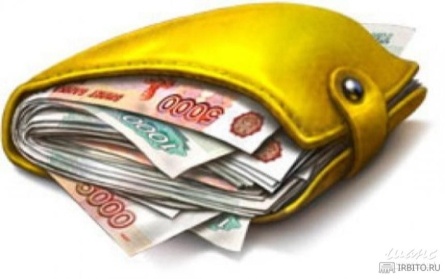 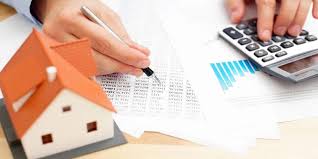 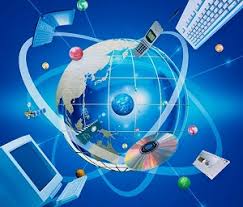 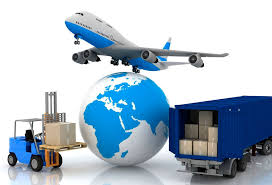 11,2 тыс. рублей – 
в расчёте на одного жителя республики
Коммунальные услуги
5,2 млрд. рублей
(     0,5%)
Телекоммуникационные услуги
2,3 млрд. рублей
(     0,1%)
Транспортные услуги 
1,3 млрд. рублей 
(     25,8%)
Всего оказано платных услуг  на сумму  16,7 млрд. рублей (      9,7 %)